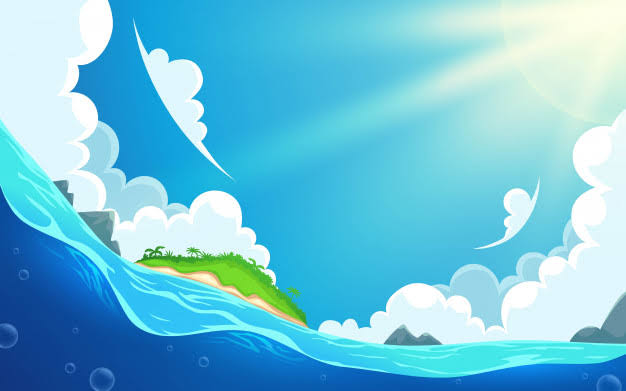 আজকের পাঠে সবাইকে
স্বাগতম
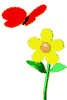 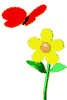 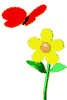 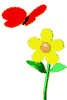 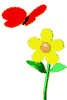 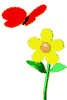 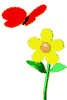 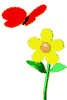 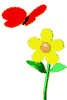 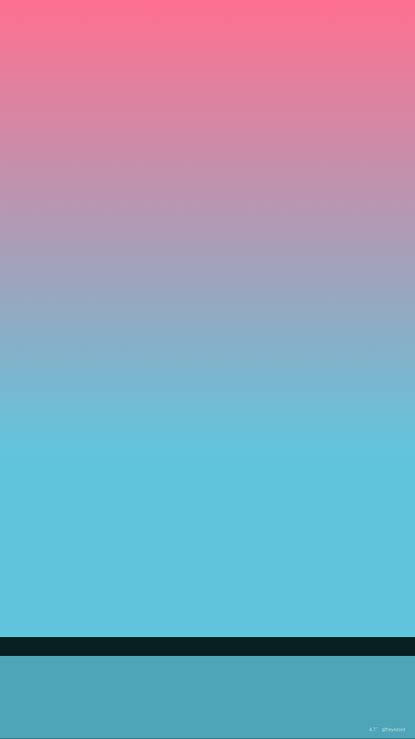 শিক্ষক পরিচিতি
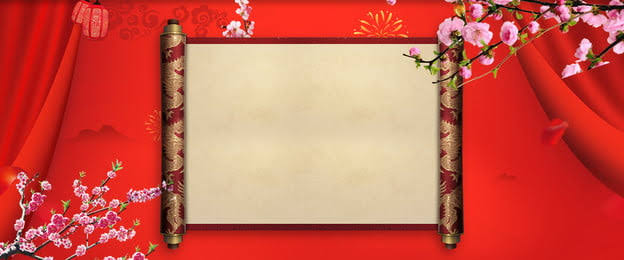 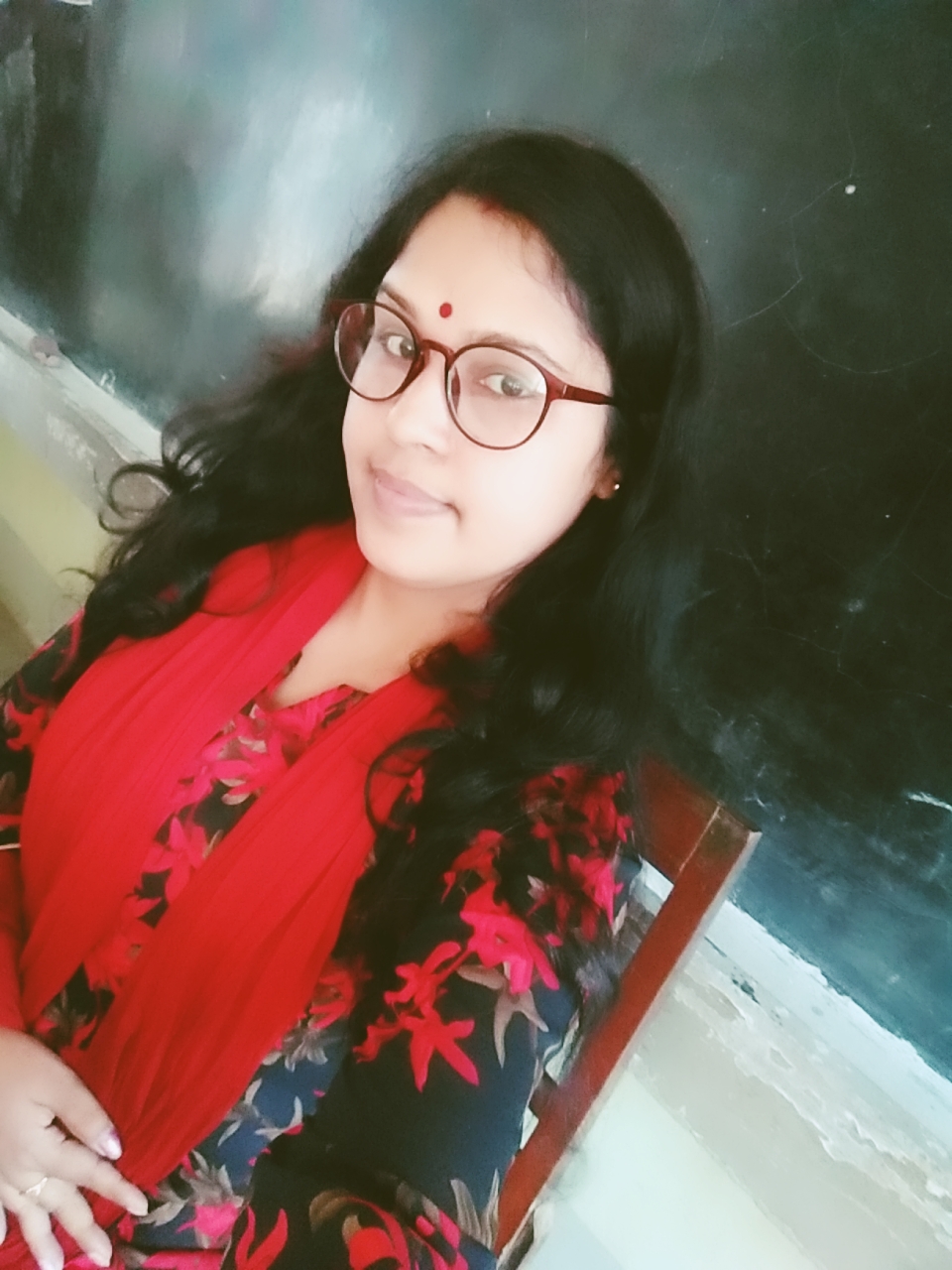 লিপি  রানী  শর্মা
সহকারী শিক্ষক 
মাধবপুর সরকারি প্রাথমিক বিদ্যালয়।
ছাতক , সুনামগঞ্জ।
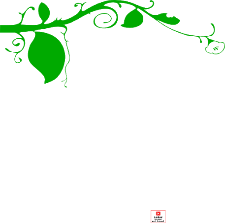 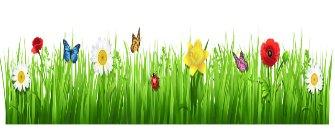 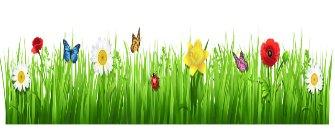 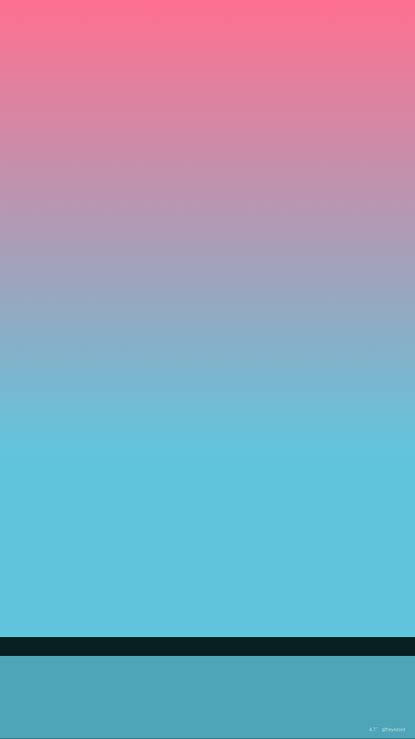 পাঠপরিচিতি
বিষয়: বাংলা 
শ্রেণি : পঞ্চম 
পাঠ শিরোনাম: স্বদেশ 
পাঠ্যাংশ: এই যে নদী …দিন কাটে।   
সময়ঃ ৪০ মিনিট
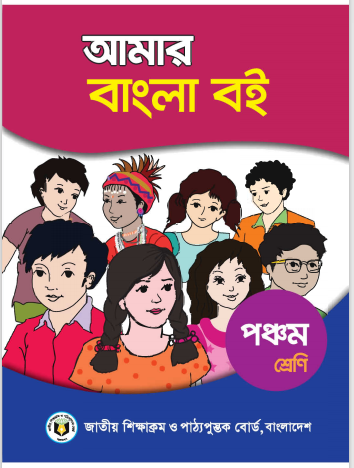 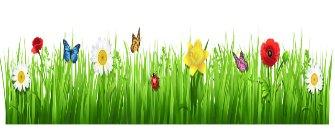 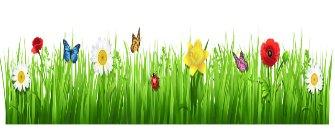 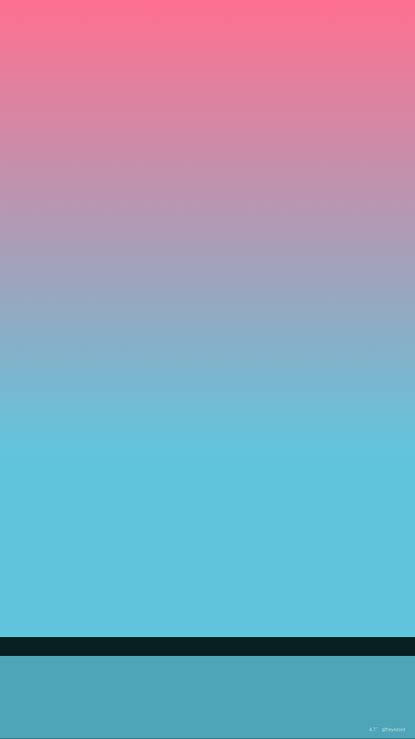 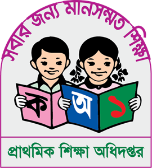 ২.১.২  কবিতা শুনে মূলভাব বুঝতে পারবে।
১.৪.২  কবিতাটি প্রমিত উচ্চারণে আবৃত্তি করতে পারবে।
শিখনফল
১,৪.১  পাঠ্য পুস্তকের পাঠ শ্রবনযোগ্য স্পষ্টস্বরে ও প্রমিত
উচ্চারনে সাবলীলভাবে পড়তে পারবে।
২.৩.২  পাঠ্যবইয়ের কবিতার মূলভাব লিখতে পারবে।
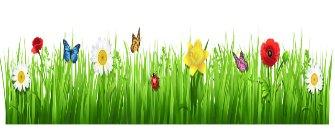 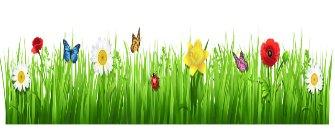 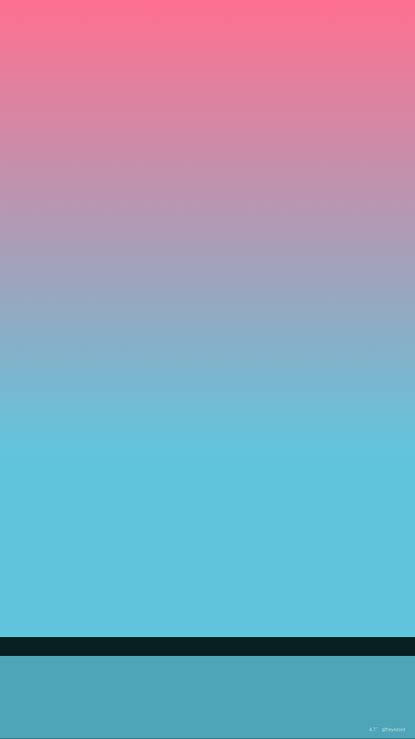 এসো একটা ভিডিও দেখি
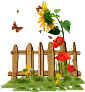 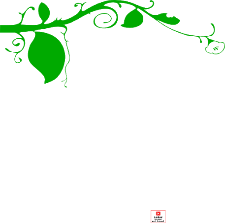 হ্যাঁ তোমরা ঠিক বলেছো।এটা আমাদের বাংলাদেশের প্রাকৃতিক দৃশ্য।
ভিডিওতে কোন দেশের প্রাকৃতিক দৃশ্যের ছবি দেখানো হয়েছে?
বলতে পারবে কি আজ আমরা কি নিয়ে পড়বো?
ভিডিওতে কি দেখতে পেলে ?
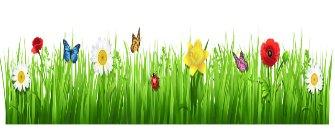 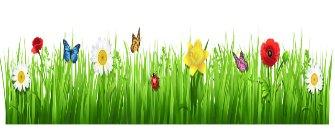 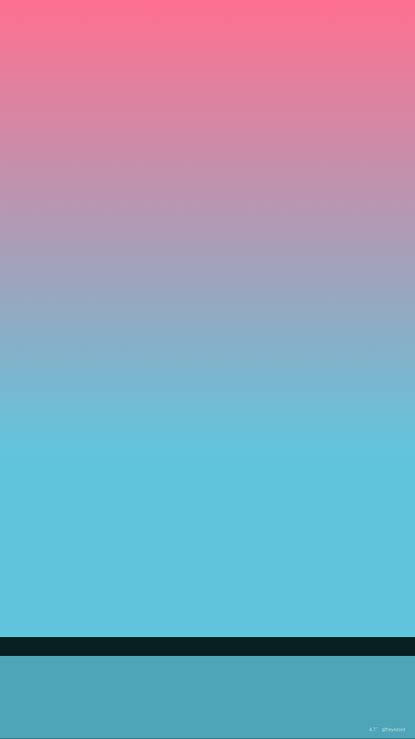 আজ আমরা পড়ব
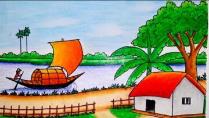 স্বদেশ
লিখেছেন
আহসান হাবীব
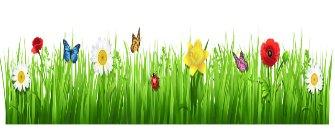 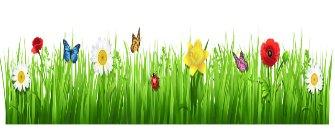 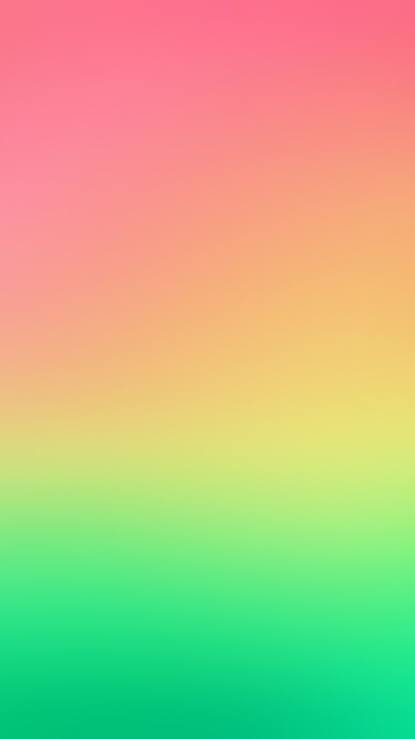 কবি পরিচিতি
সাহিত্যের ব্যাপ্তিঃ তিনি শিশু-কিশোরদের জন্য প্রচুর ছড়া ওকবিতা লিখেছেন।তাঁর কবিতার ছন্দ ও শব্দ সহজেই মন কাড়ে।তিনি শুধু কবিই ছিলেন না। দীর্ঘদিন তিনি নানা পত্রিকার সাহিত্যর পাতার সম্পাদকের দায়িত্ব পালন করেছেন।
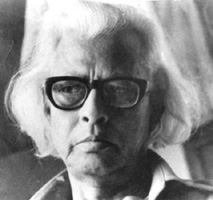 মৃত্যুঃ ১৯৮৫ সালের ১০ই জুলাই তিনি মৃত্যুবরণ করেন।
উল্লেখযোগ্য কাব্য গ্রন্থঃ বৃষ্টি পড়ে টাপুর টুপুর ও ছুটির দিন দুপুরে তাঁর বিখ্যাত শিশুতোষ কাব্যগ্রন্থ।
জন্মঃ ২রা জানুয়ারি ১৯১৭ সালে পিরোজপুর জেলার শঙ্করপাশা গ্রামে কবি জন্মগ্রহণ করেন।
আহসান হাবীব
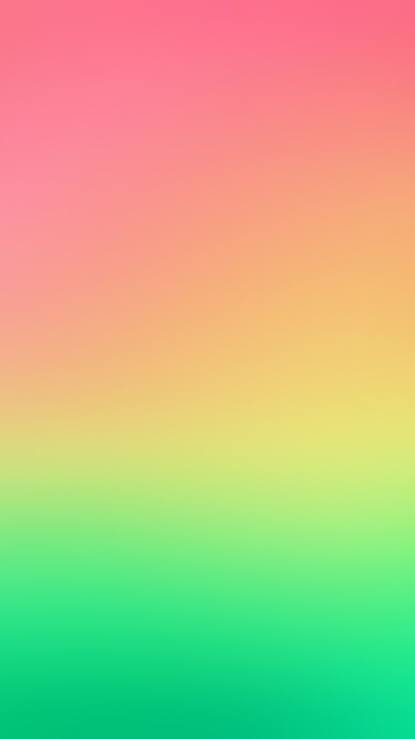 এসো কিছু ছবি দেখি
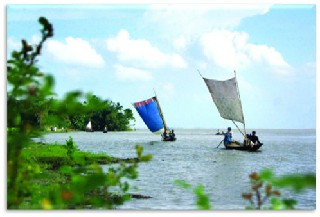 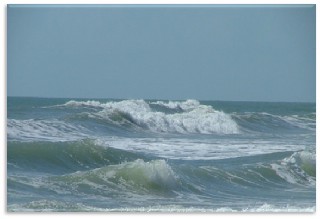 আমাদের দেশ একটি নদীমাতৃক দেশ।এদেশের প্রায় সবখানেই নদী দেখা যায়।
কেউ কি বলতে পারবে বাংলাদেশের কোথায় কোথায় নদী আছে?
ছবিতে কি দেখতে পাচ্ছ?
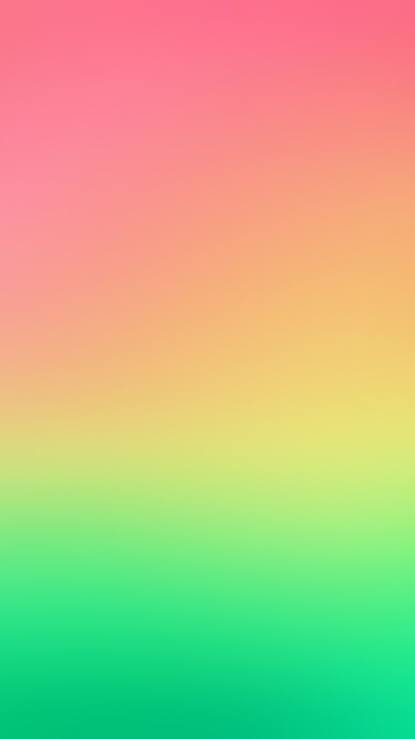 ছবির সাথে কবিতা পড়ি
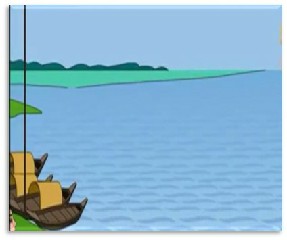 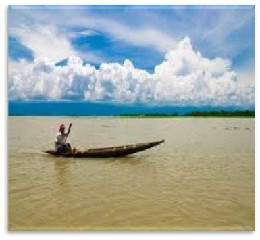 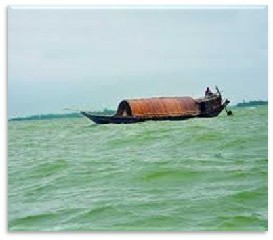 এই যে নদী
নদীর জোয়ার
নৌকা সারে সারে,
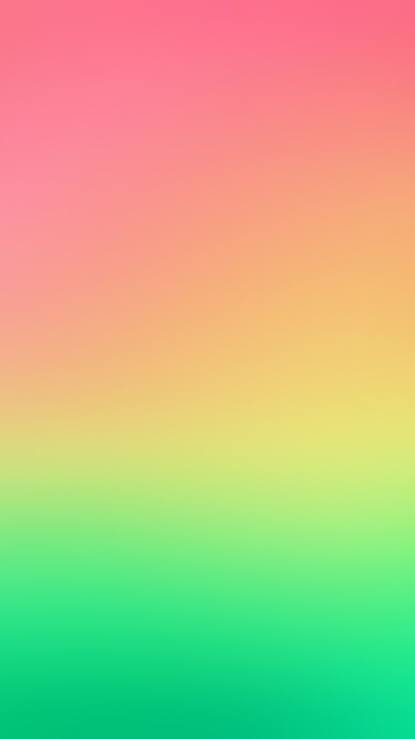 ছবির সাথে কবিতা পড়ি
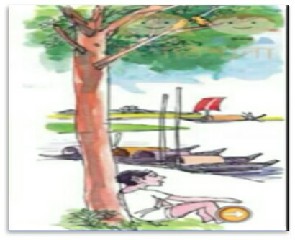 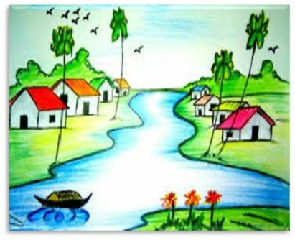 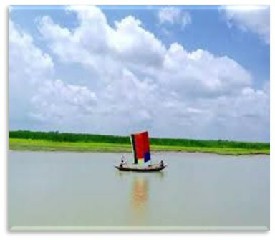 একলা বসে আপন মনে
বসে নদীর ধারে-
এই ছবিটি চেনা।
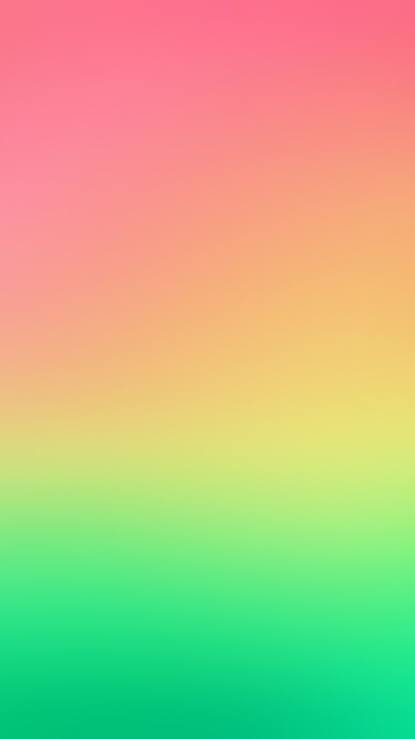 ছবির সাথে কবিতা পড়ি
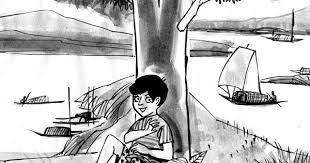 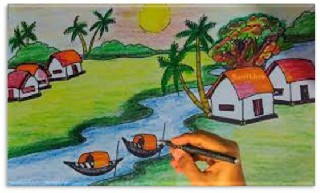 মনের মধ্যে যখন খুশি
এই ছবিটি আঁকি
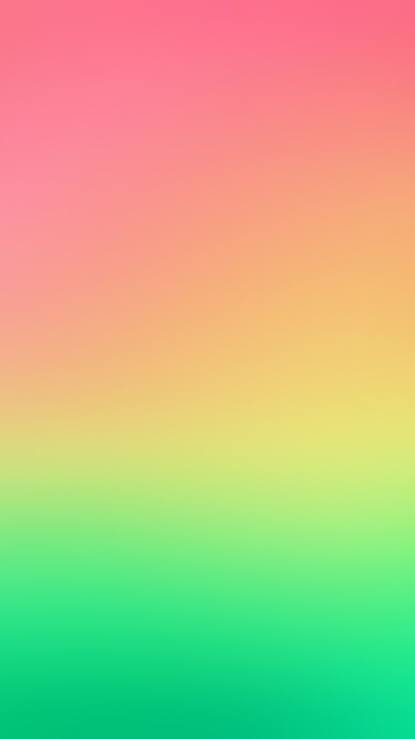 ছবির সাথে কবিতা পড়ি
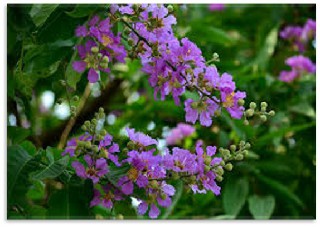 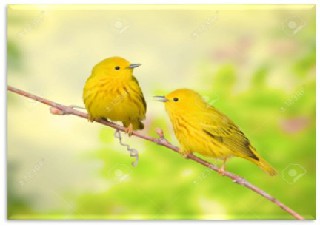 এক পাশে তার জারুল গাছে
দুটি হলুদ পাখি-
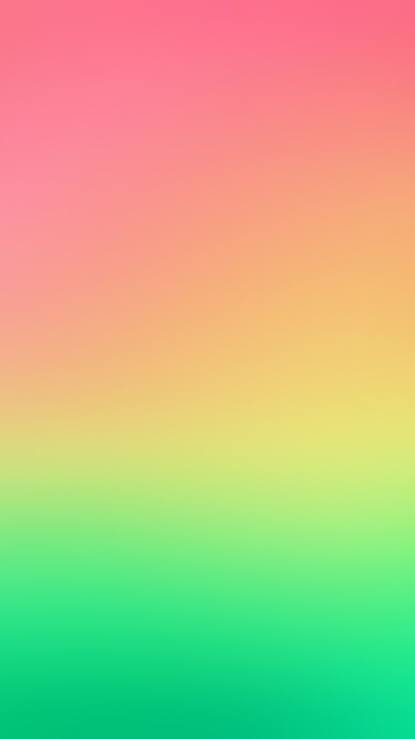 ছবির সাথে কবিতা পড়ি
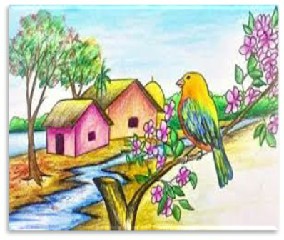 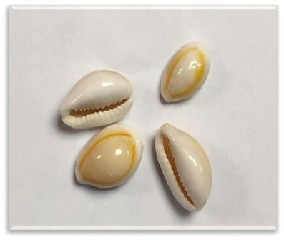 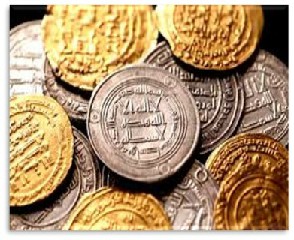 এমনি পাওয়া এই ছবিটি
কড়িতে নয় কেনা।
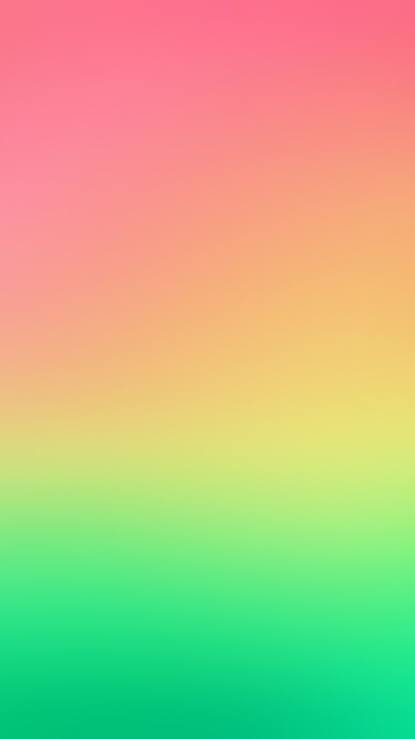 ছবির সাথে কবিতা পড়ি
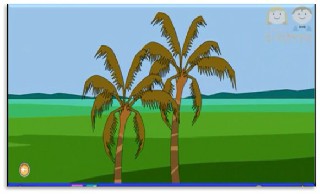 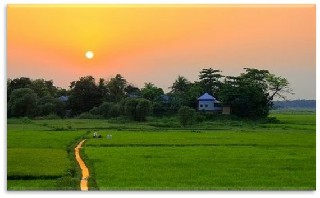 মাঠের পরে মাঠ চলেছে
নেই যেন এর শেষ
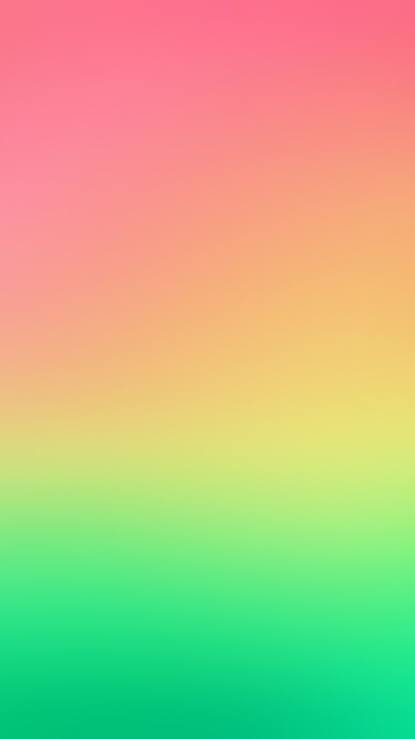 ছবির সাথে কবিতা পড়ি
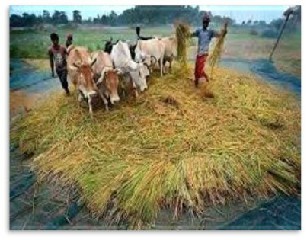 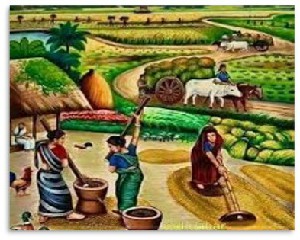 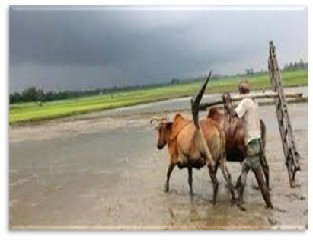 নানা কাজের মানুষগুলো
আছে নানান বেশ।
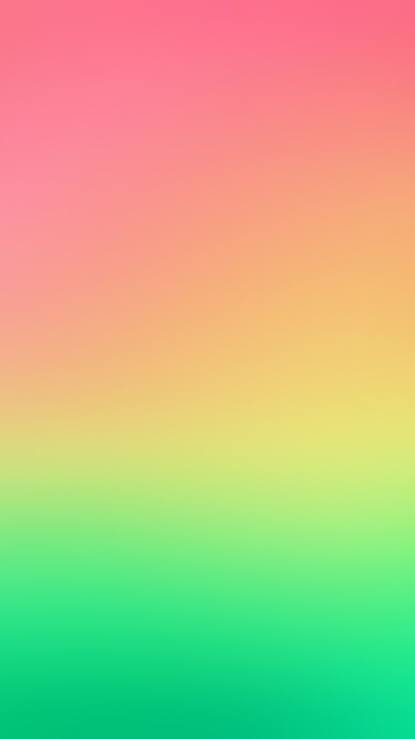 ছবির সাথে কবিতা পড়ি
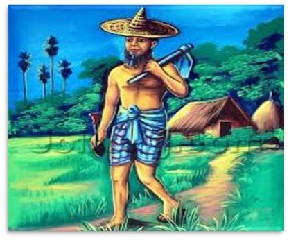 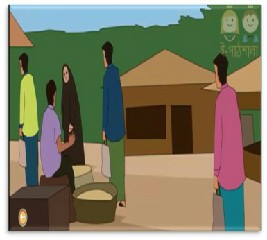 হাটের মানুষ হাটে।
মাঠের মানুষ যায় মাঠে আর
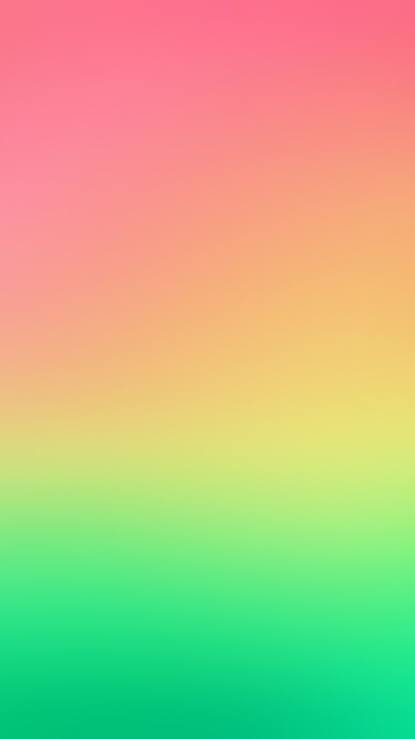 ছবির সাথে কবিতা পড়ি
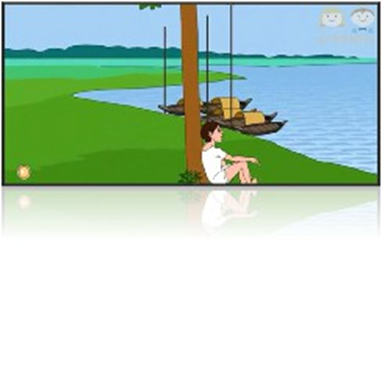 দেখে দেখে একটি ছেলের
সারাটি দিন কাটে।
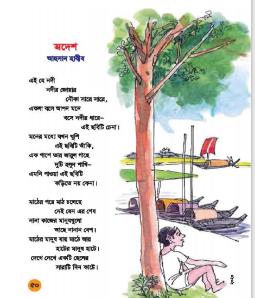 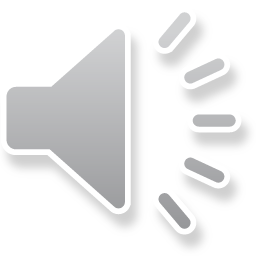 শিক্ষকের আদর্শ পাঠ
স্বদেশ
আহসান হাবীব
মনের মধ্যে যখন খুশি
            এই ছবিটি আঁকি,
এক পাশে তার জারুল গাছে
            দুটি হলুদ পাখি-
এমনি পাওয়া এই ছবিটি
            কড়িতে নয় কেনা।
এই যে নদী
         নদীর জোয়ার
                   নৌকা সারে সারে,
একলা বসে আপন মনে
                বসে নদীর ধারে-
                        এই ছবিটি চেনা।
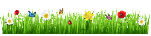 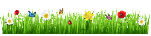 [Speaker Notes: শিক্ষক শুদ্ধ উচ্চারনে কবিতাটি আবৃতি করবেন এবং শিক্ষার্থীরা মনোযোগ সহকারে শুনবে।]
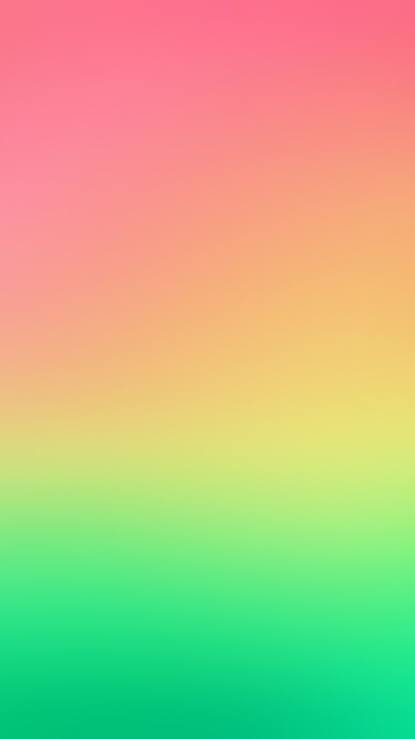 যুক্তবর্ণ শিখি
স্বদেশ- স্ব = স+ব
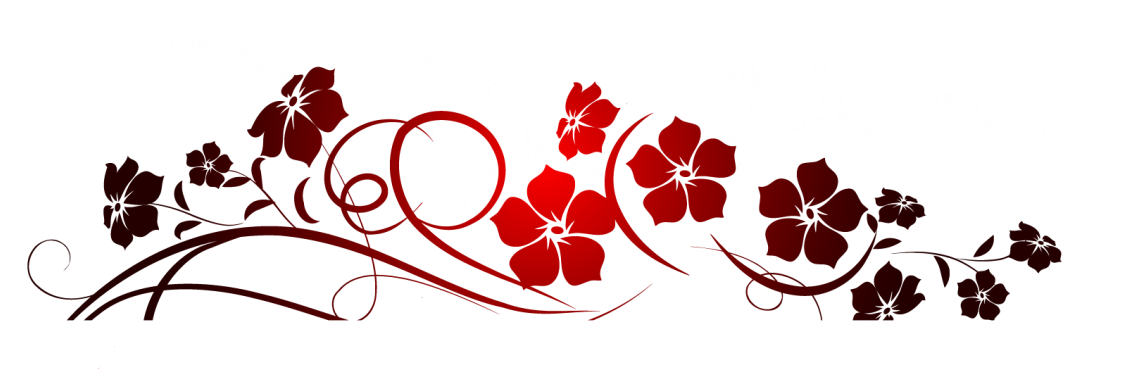 আঁকি - আঁ=আ+ ৺
স্বদেশ -
স +ব
স্ব =
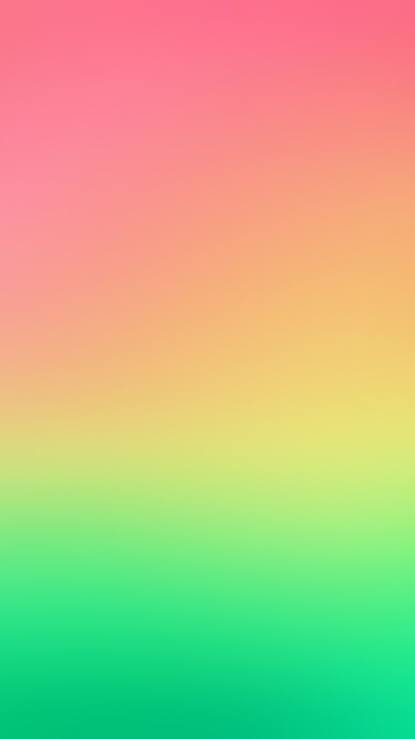 শব্দের অর্থগুলো জেনে নিই
নিজের দেশ
স্বদেশ
সারে সারে
সারি সারি
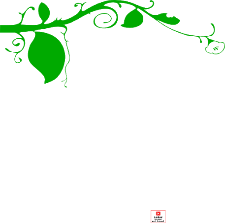 কড়ি
টাকা পয়সা
পোশাক
বেশ
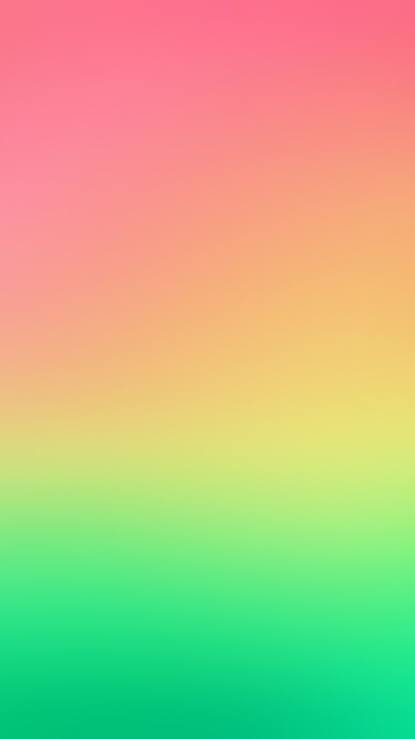 বিপরীত শব্দগুলো জেনে নিই
বিদেশ
স্বদেশ
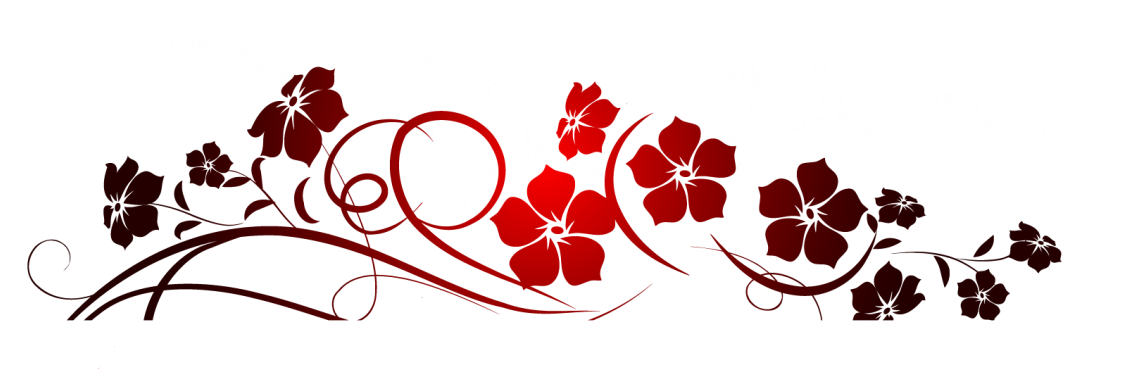 ভাঁটা
জোয়ার
পর
আপন
অচেনা
চেনা
শুরু
শেষ
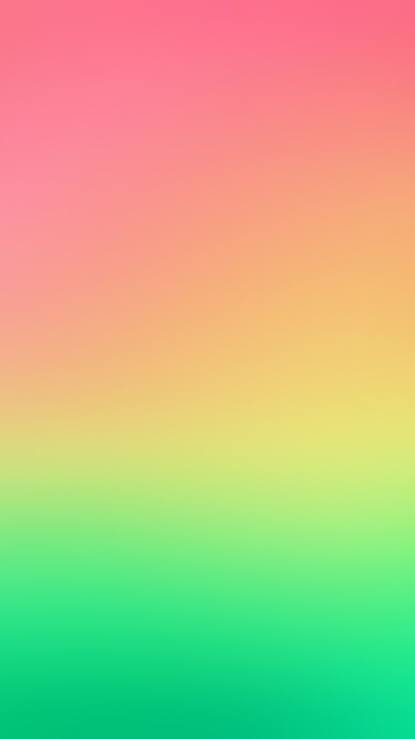 শিক্ষার্থীদের সরব পাঠ ও
প্রমিত উচ্চারন অনুশীলন
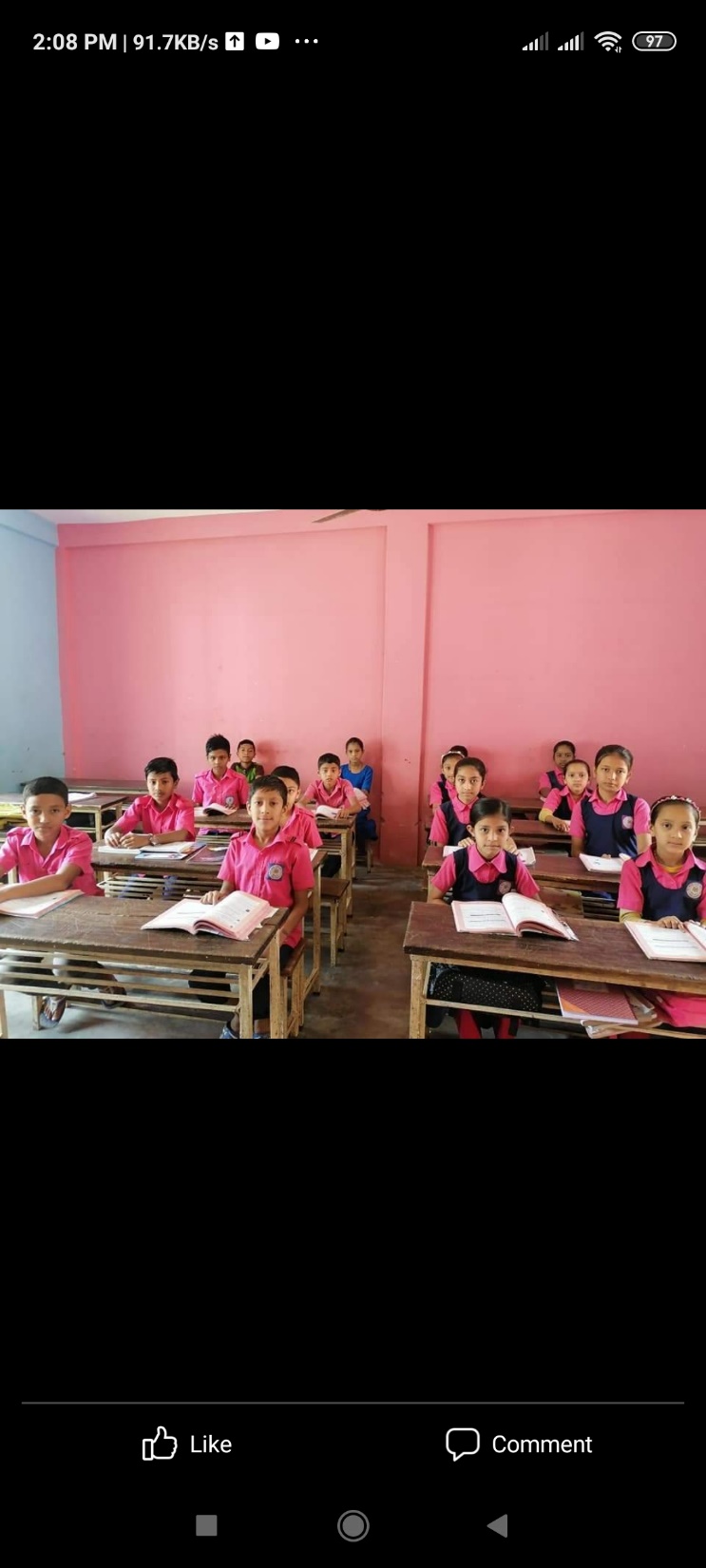 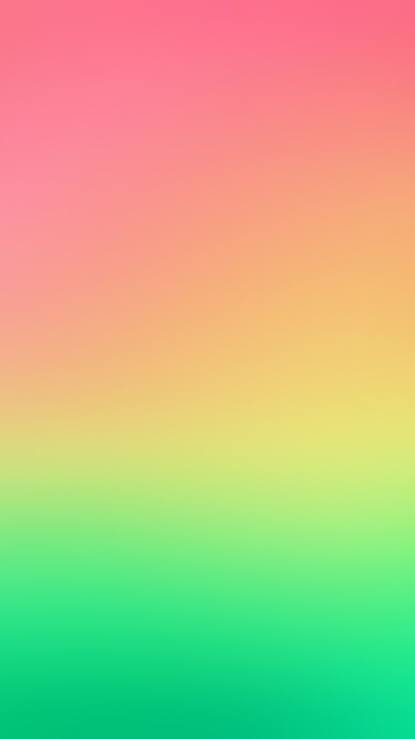 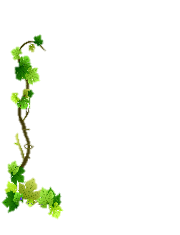 তোমার পাঠ্য বইয়ের ৫১ নং পৃষ্টা বের করে পাঠ্যাংশ টুকু দলে আবৃত্তি কর
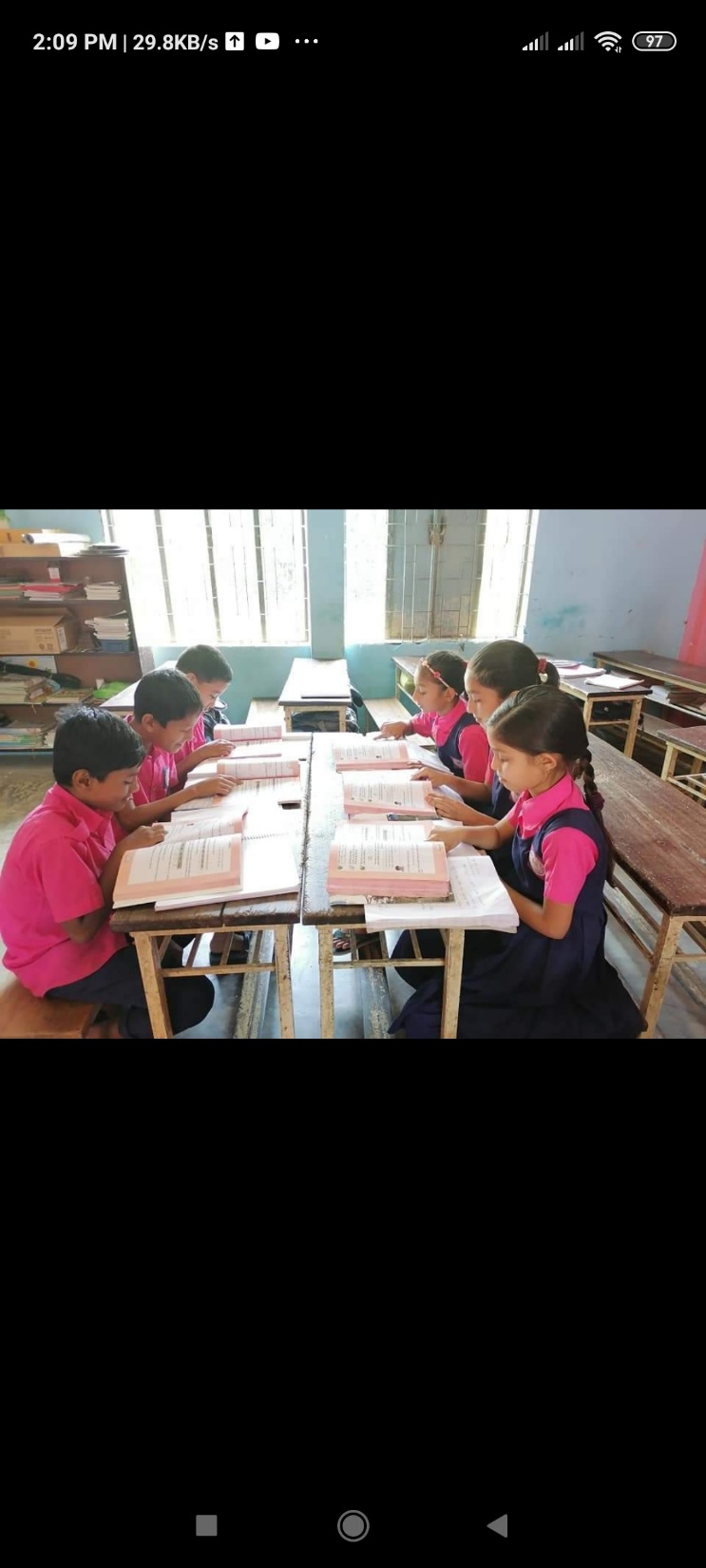 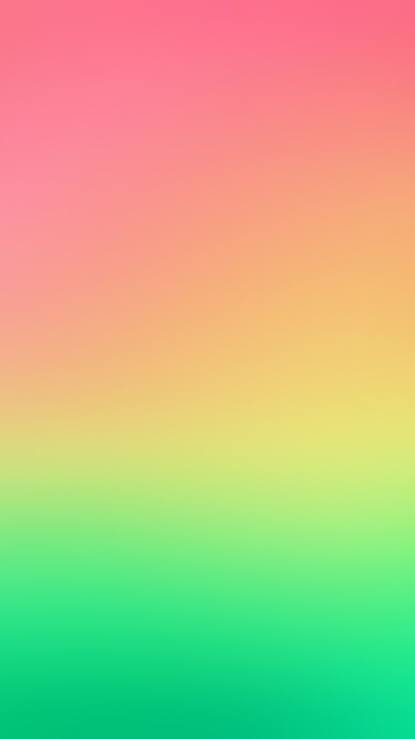 একক পাঠ
পাঠ্যাংশ টুকু একাকি আবৃত্তি কর
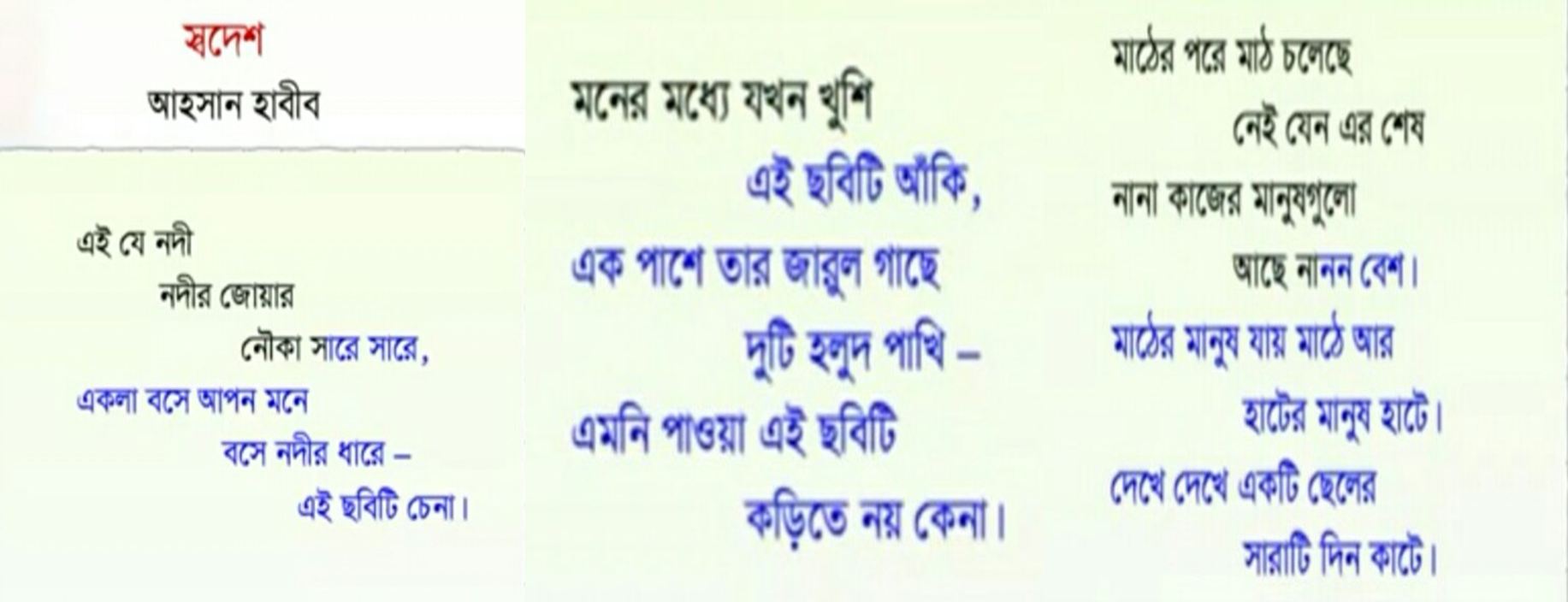 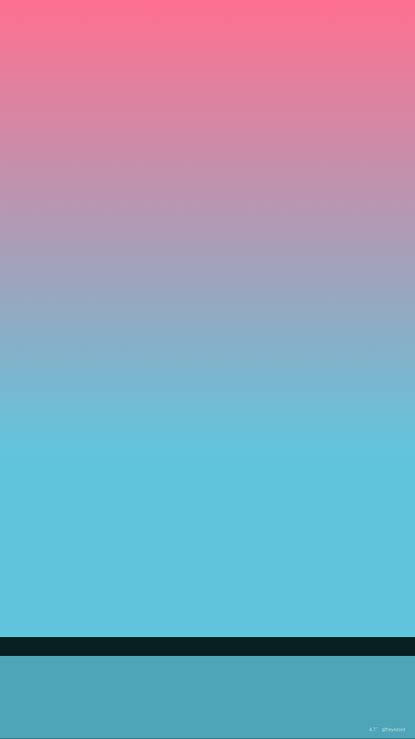 দলগত কাজ
কবিতাটির প্রথম দুই লাইন দলের একজন আবৃত্তি করবে আর বাকিরা মনযোগ দিয়ে শুনবে। এভাবে পর্যায়ক্রমে সবাই দুই লাইন করে আবৃত্তি করবে যাতে করে আজকের কবিতাংশটুকু সবার মুখস্ত হয়ে যায়।
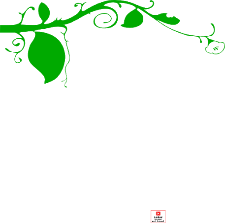 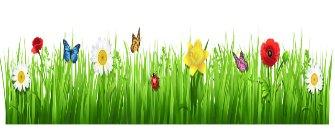 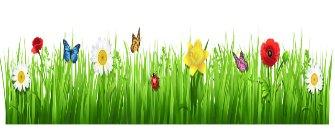 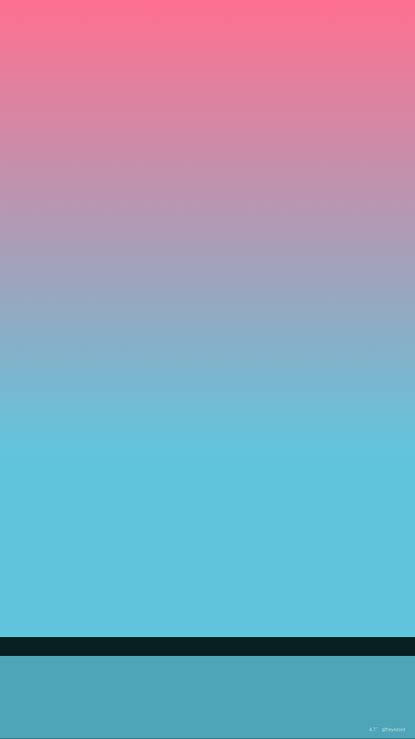 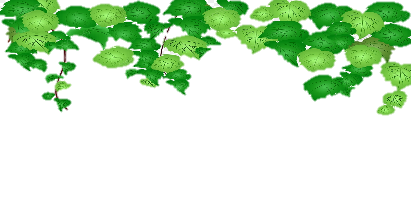 জোড়ায় কাজ
সংক্ষেপে উত্তর দাওঃ
নৌকা সারে সারে কোথায় বাঁধা আছে?
নদীর ধারে আপন মনে কে বসে আছে?
কড়ি দিয়ে কোন ছবিটি কেনা যায় না?
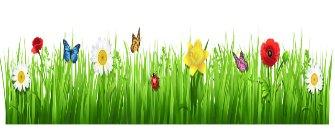 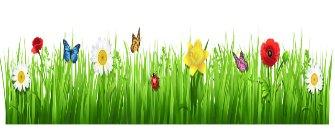 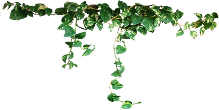 কবিতাটির মূলভাব জেনে নিই
বাংলাদেশ নদীমাতৃক দেশ , অর্থাৎ এদেশে সবখানেই নদী দেখা যায়। ‘স্বদেশ’ কবিতায় বাংলাদেশের প্রকৃতি ও মানুষের জীবনযাত্রার ছবি তুলে ধরা হয়েছে। একটি ছেলে সেই ছবি দেখছে ও তার মনের ভিতরে ধরে রাখছে। নদীর জোয়ার , নদীর তীরে নৌকা বেঁধে রাখা , গাছে গাছে পাখির কলকাকলি – সবই ছেলেটির মনে নিজের দেশের জন্য , মায়া-মমতা ও ভালোবাসার অনুভূতি জোগাচ্ছে।
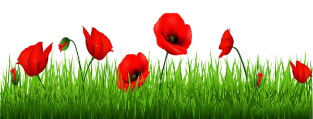 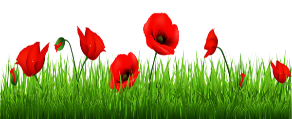 [Speaker Notes: শিক্ষক কবিতাটির মূল্ভাব নিজের ভাষায় শিক্ষার্থীদের সামনে উপস্থাপন করবেন।]
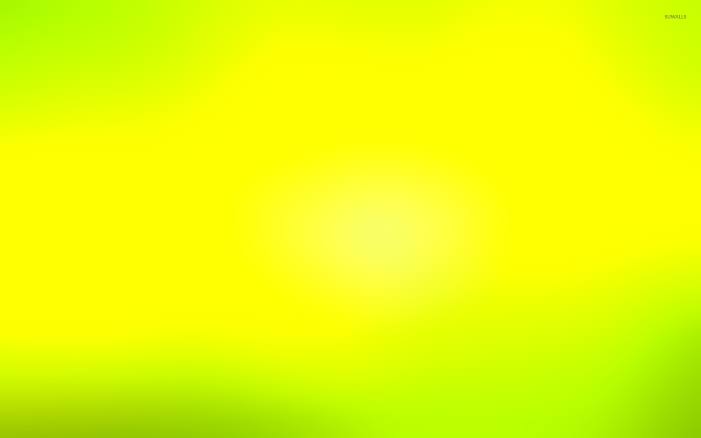 মূল্যায়ন
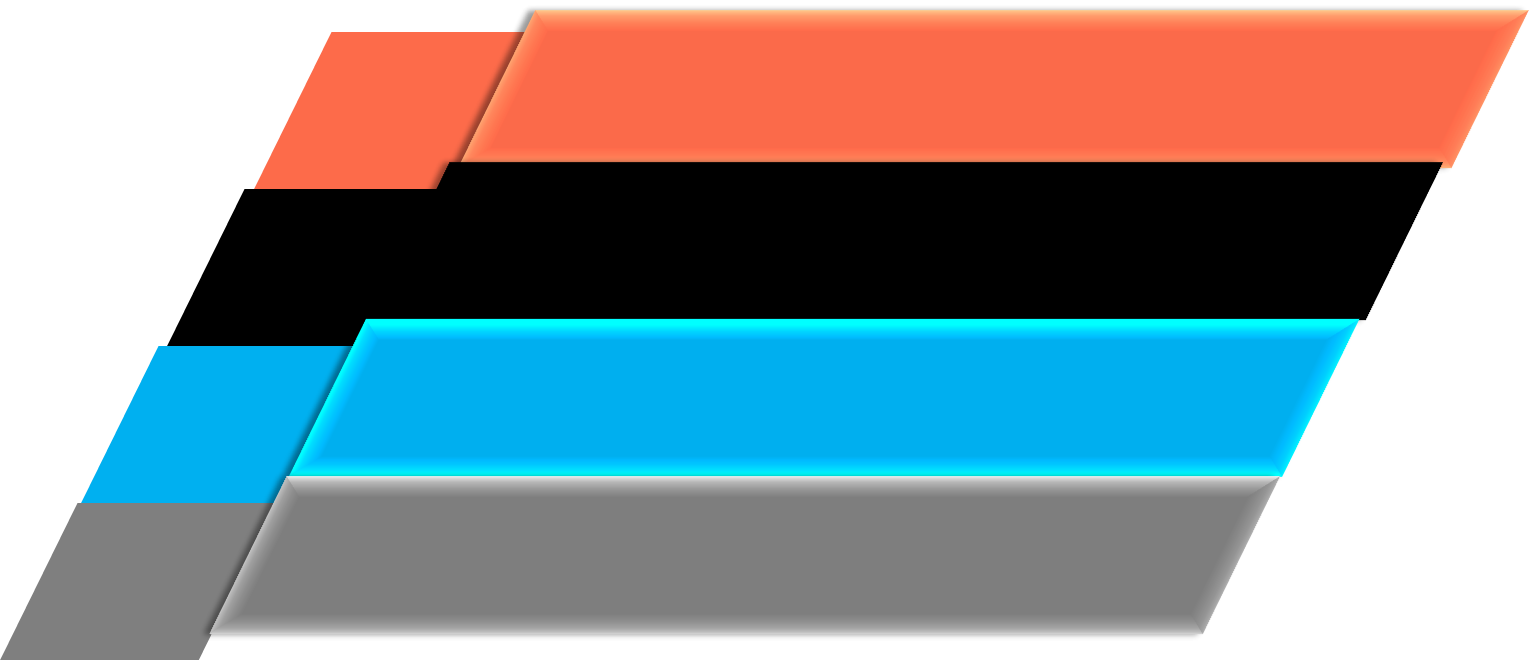 1.
গ্রাম বাংলার কোন ছবিটি আমাদের চেনা?
2.
কোন ছবিটি টাকা দিয়ে কেনা যায় না?
কী দেখে ছেলেটির দিন কেটে যায়?
3.
কবি আহসান হাবীব কত সালের কত তারিখ মৃত্যু বরণ করেন ?
4.
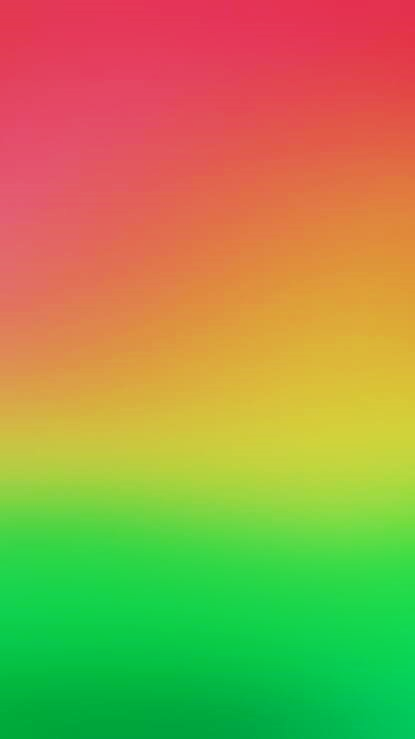 আজকের one day one word
কড়ি
টাকা পয়সা
বাংলা মায়ের শ্যামল প্রকৃতির মন জুড়ানো ছবি কড়ি দিয়ে কেনা যায় না।
পরিকল্পিত কাজ
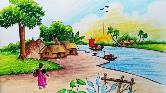 স্বদেশ কবিতার আজকের কবিতাংশটুকুর মূলভাব বাড়ি থেকে লিখে আনবে।
[Speaker Notes: শিক্ষক শিক্ষার্থীরা  বাড়ির কাজ ঠিকমত করে কিনা তা প্রতিদিন দেখার চেষ্টা করবেন।]
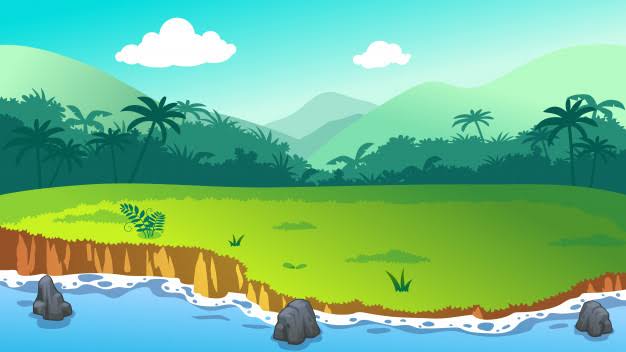 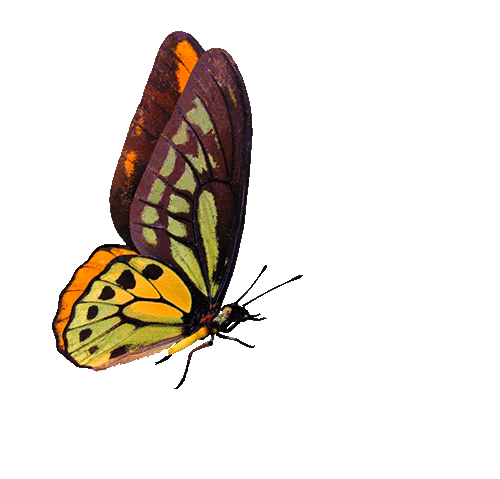 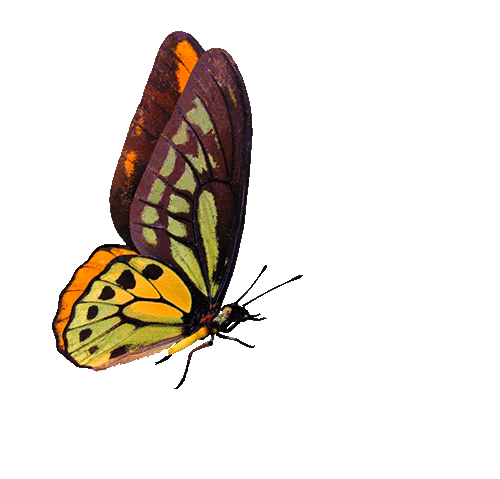 ধন্যবাদ